STRES VE ÖFKE YÖNETİMİ
Uzman Psikolog
Lütfi YAPICI
ÖFKE
Elde edilmek istenen nesneye,
Ulaşılmak istenen amaca ulaşılamadığında yada
İhtiyaçların giderilmesi engellendiğinde,
Yapılan işlerde sürekli aksilik çıktığında, 
İşler yolunda gitmediğinde yaşanan 
doğal herkes tarafından yaşanan bir duygudur.
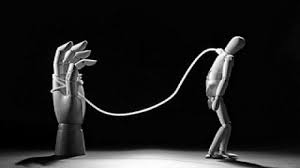 Öfke Nasıl Oluşur?
Öfke Duygusunun Temelinde;
Mükemmeliyetçilik,
Diğerleri tarafından onaylanma arzusu
Kendini ispatlama isteği
Çevrenin gözündeki konumunun değişmemesi düşünceleri yatabilmektedir.
Öfke Nasıl Oluşur?
Engellenme
Dürtüsellik (derinlemesine düşünme eksikliği, kısa cevap eşiği, istemli bir biçimde verilen cevabı erteleme veya engelleme güçlüğü ve dikkat sorunu)
Saldırı
Düşük Benlik Saygısı
Rahatsız Edilme
Öfkenin ortaya çıkmasına bağlı olan durumlardır.
Öfkenin İfadesi
Öfke Kontrolü
Diğerleriyle ilişkilerinde öfke kontrolü ve sakinleşmede izlediği yol, uyum
deneyimleridir.
Enerji verir, acıyı engeller, 
Kaygıyı dış çatışmalara çevirerek ego tehdidine karşı savunma oluşturur,
Olumsuz duyguların aktarılmasına yardımcı olur
ve stresle başa çıkmada etkilidir.
Öfkenin İfadesi
Saldırganlık İçermeyen Boyut
Öfke kontrolü ( öfkenin sakin, sabırlı bir biçimde kontrol edilmeye çalışılması),
Mola verme (kişinin bir süre kendini soyutlayıp, sakinleşmeyi beklemesi) 
Karşılıklı iletişim (anlaşmazlık yaratan konuyu çözümlemek için karşıdakini dinlemek)
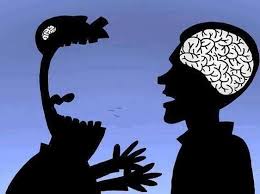 Öfkenin İfadesi
Bebekler öfkelerini, kol sallayarak, nesneleri fırlatarak yada tekme atarak gösterirken
3 yaşında kadar öfke nöbetlerinin arttığını 
3 yaş sonrası çocuğun dil gelişimi ile öfkenin azalması işlevselliğini göstermekte
Dilin öfke nöbetleri üzerinde etkisinden çok bebeklerin dış dünyayı taklit ettikleri daha önemli görülmektedir.
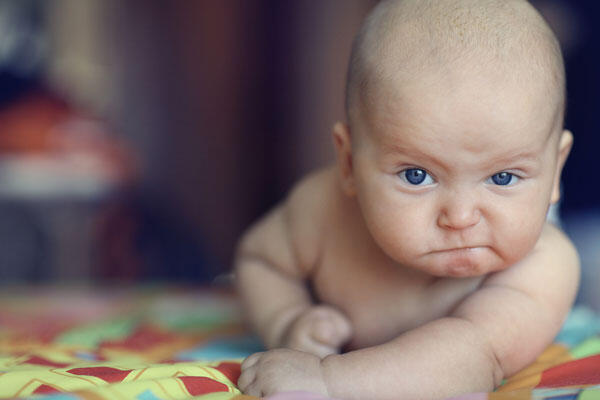 Öfkeyi Yönetebilmek
1-Öfkenin Kabulü
Öfke ile baş etmede ilk olarak kişi öfkesini kabul edip bunu kendine itiraf etmeli
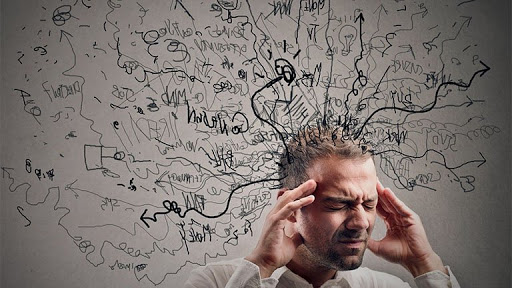 Öfkeyi Yönetebilmek
2-Öfkenin Kaynağını Bulmak
Öfke çok güçlü, kişiye zarar verecek insanlara yönelik olduğunda, kendisine başka kaynaklar aramaya başlar. Buna «yer değiştirme» denir.
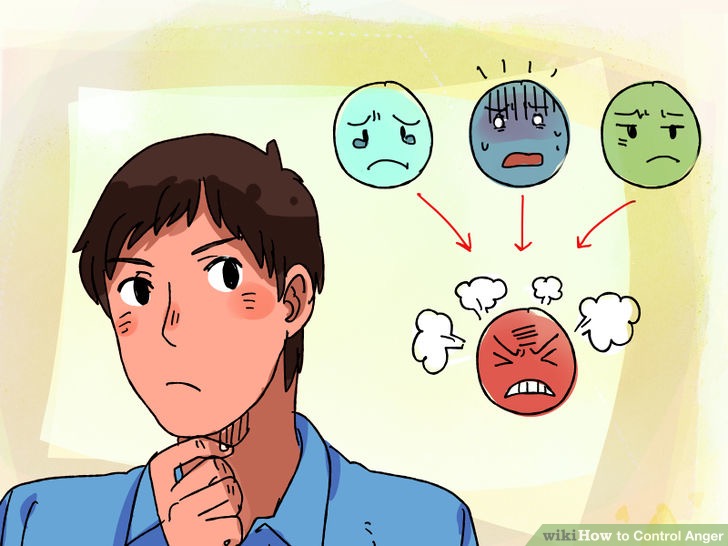 Öfkeyi Yönetebilmek
3-Neden Öfkelendiğini Anlamak
Örneğin, bazı kişilerin polislere karşı duydukları öfkenin altında çocukluk çağlarından başlayan otoriteye karşı birikmiş bir öfke duygusu saklı olabilmektedir
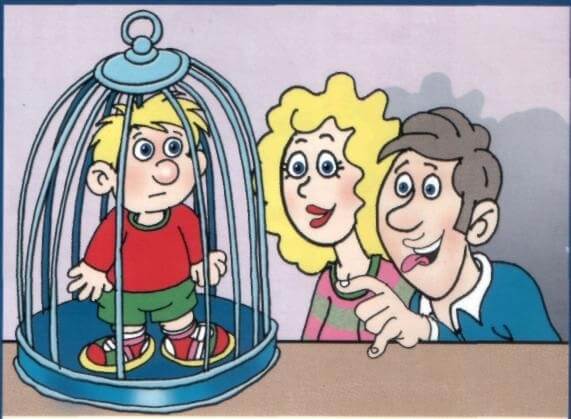 Öfkeyi Yönetebilmek
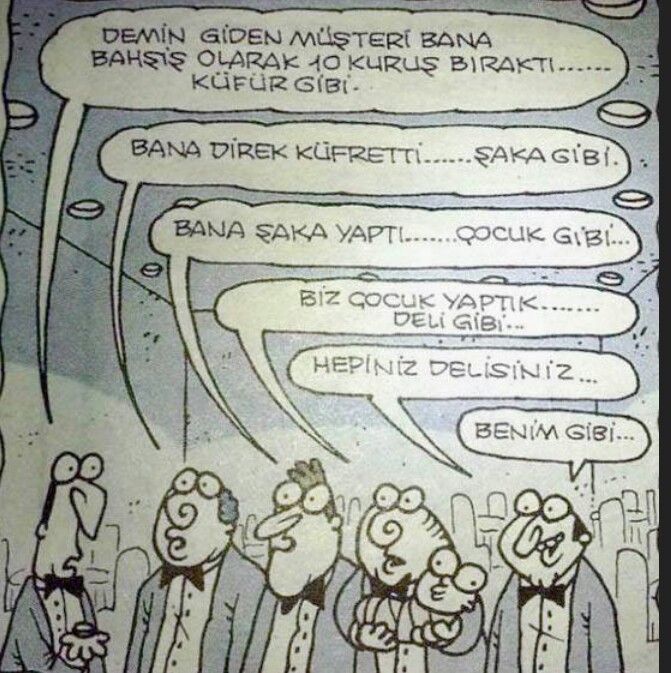 4-Öfkeyle Gerçekçi Biçimde Mücadele Etmek
Karşıdaki kişi ne kadar kışkırtıcı da olsa sakinliği korumak 
Bir saldırı ya da silahlı tehdit durumları ile karşılaşıldığında istenileni vererek kişiyi öfkelendirmekten kaçınmak
Öfkeyi O Anda Kontrol Etmek
1-Öfkelendiğinin Farkına Vardığında Mola Ver
Bir duruma hemen tepki vermen  gerekmediğini unutma. 
10’a kadar sayabilirsin,
Bulunduğun ortamı değiştirebilir,
Yürüyüş yapabilir,
Birini arayabilirsin
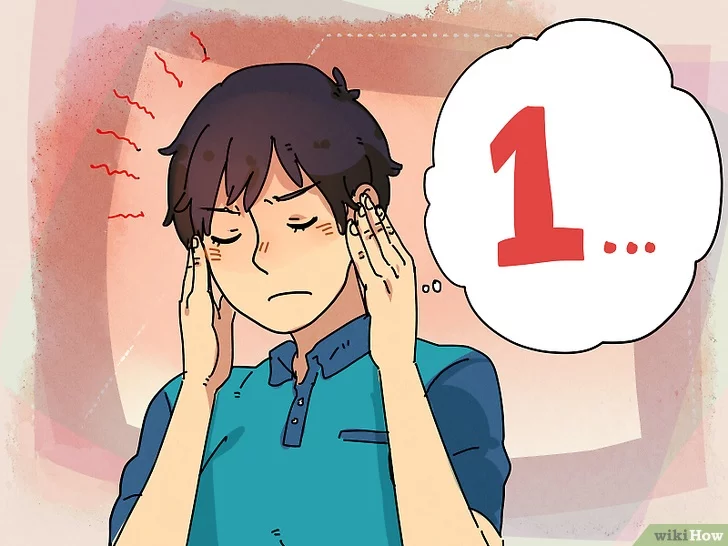 Öfkeyi O Anda Kontrol Etmek
2-Kendine Öfkeli Hissetmek İçin İzin Ver
Öfkeni yaşamak için kendine izin vermek için, 
Vücudundaki yerini saptamayı düşün. 
Öfkeni midende mi hissediyorsun? 
Yoksa sıkılı yumruklarında mı?
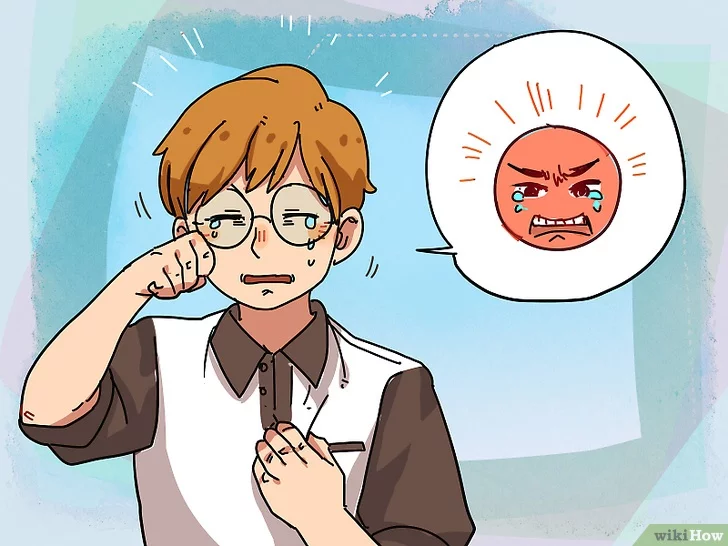 Öfkeyi O Anda Kontrol Etmek
3-Derin Nefesler Alıp Ver
Derin nefes alıp verme, meditasyonun en önemli adımlarından biridir 
Duygularını kontrol etmeye katkıda bulunabilir.
Kontrolü tekrar ele aldığını hissedene kadar nefes alıp vermeye devam et.
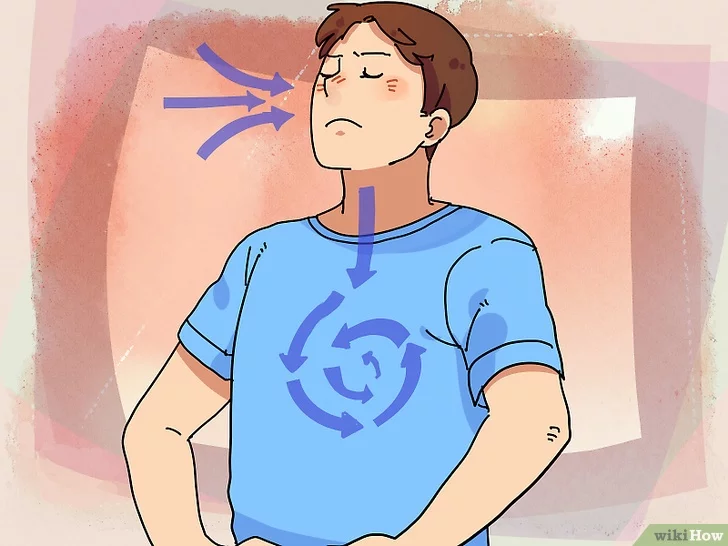 Öfkeyi O Anda Kontrol Etmek
4- İyi Hissettirecek Bir Yer Hayal Et
Bir bahçe, 
Sessiz bir orman, 
Issız bir ada, 
Deniz kıyısı,
Hayali bir ülke
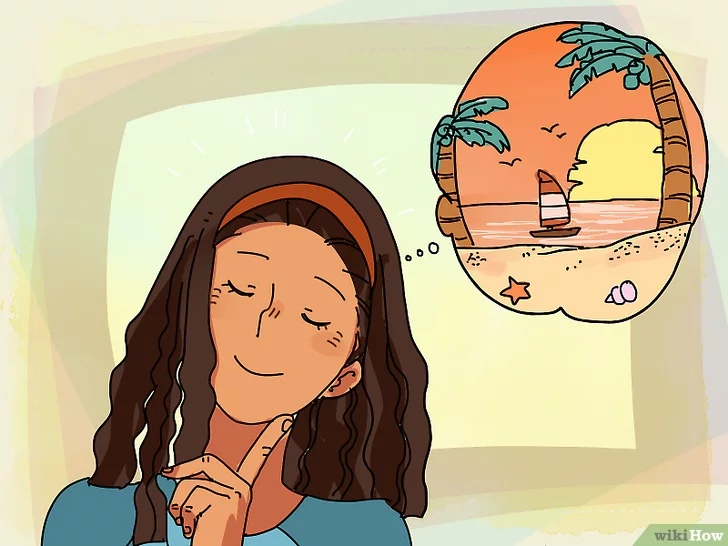 Stres
		
Tehdit edici veya zor duruma karşılık kişinin fiziksel ve ruhsal durumundaki değişimdir.
Stresi, 
	Genel Adaptasyon Sendromu ile açıklayacağız. 
	Bunlar:
	Alarm Reaksiyonları (Stres öncesi belirtiler)
	Dayanma Safhası
	Bitkinlik Safhası
Stresin Olumsuz Etkileri
Fiziksel Olarak:
Hazımsızlık                    Astım
Yorgunluk                      Kalp-damar hastalıkları
Baş ağrıları                    Kalp krizleri
Cilt bozuklukları           Felçler
Yüksek Tansiyon           Kanserler
Ülser/ Gastrit                Ölüm
Stresin Olumsuz Etkileri
Duygusal Açıdan: 


Kaygı
Depresyon 
Ruhsal durumun hızlı ve sürekli değişmesi 
Öfke patlamaları
Gerginlik
Özgüven azalması 
Kolay kırılabilirlik
Duygusal olarak tükendiğini hissetme
Stresin Olumsuz Etkileri
Zihinsel Açıdan: 
Konsantrasyon ve
Karar vermede güçlük, 
Unutkanlık, 
Zihin karışıklığı,
Aşırı derecede hayal kurma, 
Tek bir fikir veya düşünceyle meşgul olma,
Mizah anlayışı kaybı, 
Düşük verimlilik, 
İş kalitesinde düşüş, 
Hatalarda artış, 
Muhakemede zayıflama.
Stresin Olumsuz Etkileri
Sosyal Açıdan:
 
İnsanlara karşı güvensizlik
Başkalarını suçlamak
Randevulara gitmemek  
İnsanlarda hata bulmaya çalışmak 
İnsanları sözle rencide etmek 
Haddinden fazla savunmacı tutum
Bir çok kişiye birden küs olmak
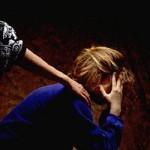 Stresle Baş Etmede Etkisiz Yollar
Uygun Olmayan Davranışlar:
Saldırganlık:  Ufak pürüzleri büyütme, karşımızdakini yanlış (farklı) anlayıp parlama, kırıcı olma şeklinde gösterilen durumlar bizi yalnızlığa iteceğinden bu da stresi tetikler.


İçe kapanma:  Strese tepki olarak geri çekilip içe kapanan, sorunu çözemeyeceği kadar büyük sanan kişiler, karşıdaki kişide öfke ve sıkıntı yaşatabileceğinden bu sefer ilişkilerde sıkıntı oluşturur.
Uygun Olmayan Davranışlar:

Alkol ve sigara bağımlılığı: İlk etkileri vücuda rahatlama hissi verse de zararı düşünüldüğünde büyük bir kayıp ve kaçıştır.

4.   Kötü beslenme:  Aşırı yemek yemek insanı rahatlatıp sıkıntılardan uzaklaştırıyormuş gibi görünse de alınan fazla kilolar ayrı bir stres kaynağı haline dönüşebilir. Bunun aksine yemek yemeyi kesme davranışı da vücuda bir zulüm olacağından stresi daha da artırır.
Stresle Baş Etmede Etkisiz Yollar
Savunma Mekanizmaları

Kaçma Davranışı:  Sorunun çözümü yerine sorundan uzaklaşmak, görmezden gelmek sorunu kat be kat zorlaştıracaktır.

Yansıtma: Sorunun oluşumunda, sadece başka insanların etkisi olduğunu düşünür ve onları suçlarsak eğer, bu sadece bize bir kaçış sağlar sorunu çözmez aksine zorlaştırır.
Savunma Mekanizmaları

İnkar: Problemin oluşumunda etkisi olduğu halde tamamen haklı olduğunu iddia etmek sorunun çözümünü zorlaştıracaktır.

4. 	Bastırma: Sorunun çözüldüğüne dair etrafına olumlu davranan ama içinde onu çözmeden saklayan kişi, içindeki sıkıntının birikmesine ve stres kaynağı oluşmasına neden olur.
Savunma Mekanizmaları

Mantığa Bürüme: Bireyin karşılaştığı olaylarda gerçeklerden       kaçarak, olayın aslından uzaklaşarak mantıklı nedenler uydurmasıdır.

6.   Yön Değiştirme: Tepkiyi asıl hedefe ya da asıl kişiye değil de başka bir hedefe ya da başka bir kişiye yöneltmek
İş Yerinde Strese Neden Olan Etkenler
Stresin Örgüte Etkileri
STRESLE BAŞ ETMEDE ETKİLİ YOLLAR
STRESLE BAŞ ETMEDE ETKİLİ YOLLAR
STRESLE BAŞ ETMEDE ETKİLİ YOLLAR
STRESLE BAŞ ETMEDE ETKİLİ YOLLAR
STRESLE BAŞ ETMEDE ETKİLİ YOLLAR
STRESLE BAŞ ETMEDE ETKİLİ YOLLAR
STRESLE BAŞ ETMEDE ETKİLİ YOLLAR
STRESLE BAŞ ETMEDE ETKİLİ YOLLAR
STRESLE BAŞ ETMEDE ETKİLİ YOLLAR
BEYİN ÜZERİNDE ETKİLİ YOLLAR
BEYİN ÜZERİNDE ETKİLİ YOLLAR
Olumlu-Olumsuz Düşünce Örnekleri
Olumsuz:
“Affedilemez, düzeltilemez bir hata yaptım, ben beceriksizin tekiyim, hep aynı hatayı yapıyorum bu lanet üzerime yapıştı”
Olumlu:
“Hata yapmış olabilirim herkes hata yapabilir. Başıma en kötü ne gelebilir ki. Yaptığım hatayı konuşup düzeltmeye çalışacağım ve üzerinde uğraşacağım. Arkadaşım benim uğraştığımı görürse memnun bile olabilir.
BEYİN ÜZERİNDE ETKİLİ YOLLAR
Olumlu-Olumsuz Düşünce Örnekleri
Olumsuz:
“İlişkiyi yürütemedim, Asla iyi giden bir ilişkim olmayacak, ben çok aptalım. Hep aynısını yapıyorum.”
Olumlu:
“Daha önce iyi giden ilişkilerim oldu. Bu ilişkim kötü gitmiş olabilir, ilişkinin kötü gitmesi sadece benimle ilgili değil. Kötü giden bir ilişkinin geleceği belirleme gücü yoktur. Yeni ilişkilerim olabilir. ”
BEYİN ÜZERİNDE ETKİLİ YOLLAR
Sorunları çözmek adına tamamen sakinleştiğimizde tartıştığımız kişi ile konuşmak işe yarayabilir.
Stresli olacağını tahmin ettiğiniz bir duruma girmek üzereyken korku, kaygı üzerinde yoğunlaşmak yerine dikkatinizi elde etmek istediğiniz sonuca yoğunlaştırınız.
BEYİN ÜZERİNDE ETKİLİ YOLLAR
Kendinizi rahatlatacak bir yer seçin hayalinizde. Burası bir sahil ise kumların üzerine uzandığınızda güneşin sıcaklığını denizin kokusunu hissetmeye çalışın.

       Eğer isteğiniz duruma özgü bir rahatlama ise; mesela havuza girmeden çok iyi bir yüzücü olduğunuzu hayal ederseniz öncesinde kötü senaryolar kurmazsınız.
BEYİN ÜZERİNDE ETKİLİ YOLLAR
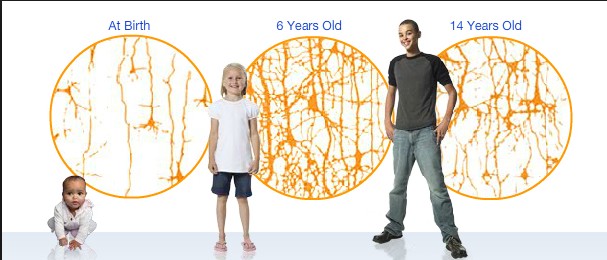 BEYİN ÜZERİNDE ETKİLİ YOLLAR
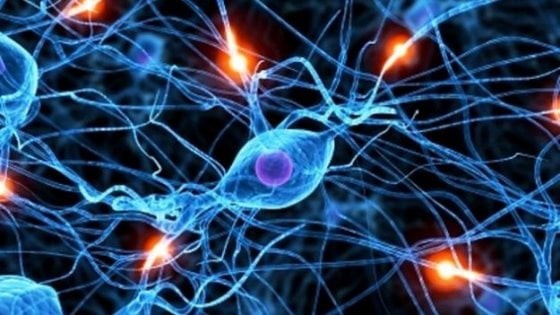 BEYİN ÜZERİNDE ETKİLİ YOLLAR
Egosantrik Düşünce: İnsan türünün dünyanın kendisi için yaratıldığı düşüncesi, 
Benmerkezcilik

Bu düşünceye göre merkezde olan birey dünyadan alacaklı gibi düşünür, beklentilerinin istediği gibi karşılanması gerektiği düşüncesindedir.

Olanı olduğu gibi görmeye çalışmaz, olmasını istediği gibi görmek ister.

Belirsizliği kabul etmediğimizde, protesto etmeye başlarız. (Bu ilişki böyle 
bitmemeliydi, bugün bu görüşmem iptal olmamalıydı vb.)

Belirsizliği hayatta bir istisna değil bir kaide olarak görmemiz gerekli
BEYİN ÜZERİNDE ETKİLİ YOLLAR
Kaygı bir canavar gibidir. Kaygı kabullenilmediğinde beraberinde başka kaygıları da yanında getirir.

Kaygı kaçıp kurtulunması gereken bir şey değildir. Kaçtığımız zaman zihinsel ve beden rahatsızlıklarına sebep olur.

Kaygı ile yüzleşmek onu kabul etmemizde önemlidir. Onu görmezden gelmeye çalışmak sorunu çözmez. Sonuca değil sürece odaklanmak önemlidir.

Kaygının kabulü, tepkilerimizi normalleştime ile başlar. Herkes kaygı yaşadığında aynı belirtileri gösterir.

Kaygı bedenimizin ve zihnimizin kontrolünü ele geçirir. Bedenimizde ve zihnimizde yaşananların olup bitmesine izin vermemiz hatta kaygımızla konuşmamız gerekir.
BEYİN ÜZERİNDE ETKİLİ YOLLAR
Bilinçlilik bireyin hayatında yer alan sıkıntı ve acı veren duygularını kabullenmesini sağlayan fakat onlara kapılmasına ve sürüklenmesine izin vermeyen bir farkındalıktır
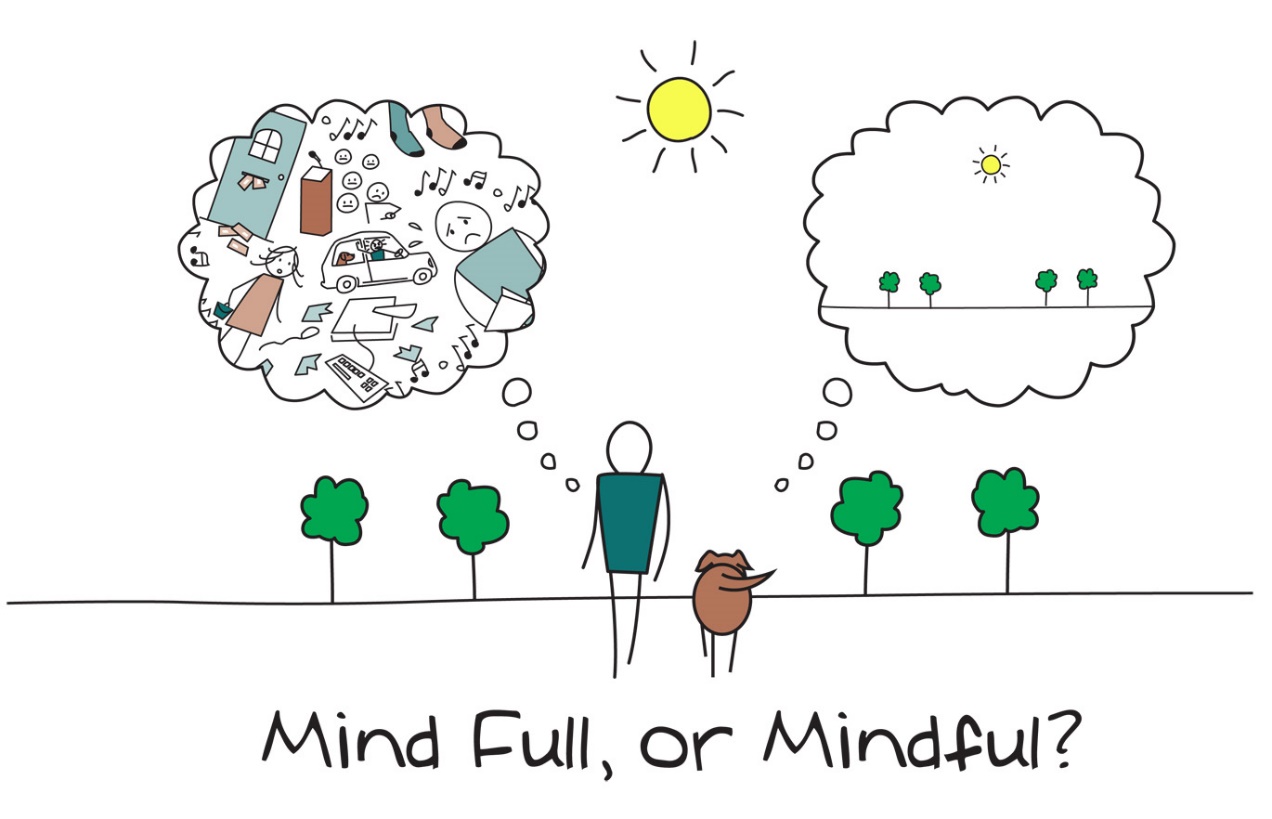 BEYİN ÜZERİNDE ETKİLİ YOLLAR
Öz şefkat bireyin kusursuzluğa sahip olmadığını ve hatalarının olabileceğini
kendisine hatırlatmasını ve işlerin yolunda gitmediği durumlarda bile kendisine
destek sağlamayı sürdürmesini gerektirir
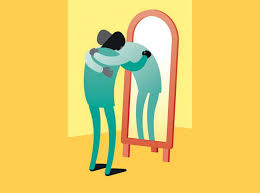 BEYİN ÜZERİNDE ETKİLİ YOLLAR
SAKIN PEMBE BİR FİLİ DÜŞÜNME


SAKIN 3 GÖZLÜ BİR KEDİ DÜŞÜNME
BEYİN ÜZERİNDE ETKİLİ YOLLAR
Korkunun, korkulan şeyi yarattığı ve aşırı niyetin, arzulanan şeyi imkansızlaştırdığı gerçeğine dayanmaktadır. 

(Bir şeyden ne kadar kaçınırsanız o kadar onun etkisinde kalırsınız; o kaçınmak istediğiniz şeyi ne kadar arzularsanız o kadar da ondan uzaklaşmış olursunuz)
BEYİN ÜZERİNDE ETKİLİ YOLLAR
Yalnız yürüdüğü zaman bayılmaktan korkan bir danışandan, yalnız yürüyerek bayılmak için çaba göstermesi 

Yatağa yattığında uyumaya çalışmak yerine yatakta olabildiğince uyanık kalmaya çalışması

Bu profesöre öylesine kötü bir kağıt vereceğim ki, günlerce kafası karışacak! Kağıdı tam bir laf salatasıyla dolduracağım ve sorulara kesinlikle ilgisiz cevaplar yazacağım. Bu, onun meslek hayatında aldığı en aptalca kağıt olacak!
BEYİN ÜZERİNDE ETKİLİ YOLLAR
Kapıyı on kere kontrol etmeye zorlanan kişi için, iki dakika içinde kapıyı kaç kere kontrol edebileceğini görmesini, yeni bir rekor kırmaya çalışmasını istemek

Ağladığını kimseye göstermek istemeyen kişi için, gözyaşlarının odasında birikerek göl oluşturduğunu hatta içinde balıklar yüzdüğünü görmesini istemek

Ellerinin titremesinden rahatsız olan kişi için, bilinçli olarak bir süre boyunca ellerini hızla titretmeye çalışmasını istemek
BEYİN ÜZERİNDE ETKİLİ YOLLAR
Heyecanlandığında kalbinin hızla atmasını istemeyen kişi için, bir süre boyunca kalbini ne kadar hızlı atacağını isteyerek kalp çarpıntısı oluşturmaya çalışmak

Yüzünün kızaracağından endişe eden birisi için, makyajla yüzünü kızartıp kalabalığa çıkması yada bunu düşünmesi

Koltukaltının terleyeceği endişesi olan biri için, tshirtünü suyla ıslatıp kalabalığa girmesi gibi
KİTAP ÖNERİLERİ
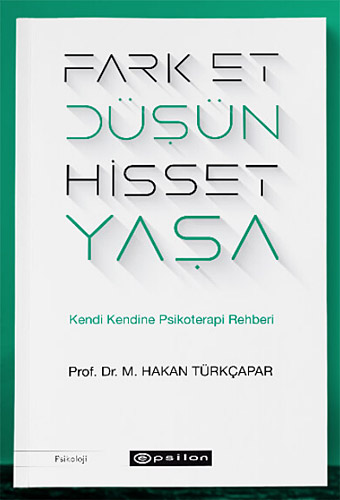 KİTAP ÖNERİLERİ
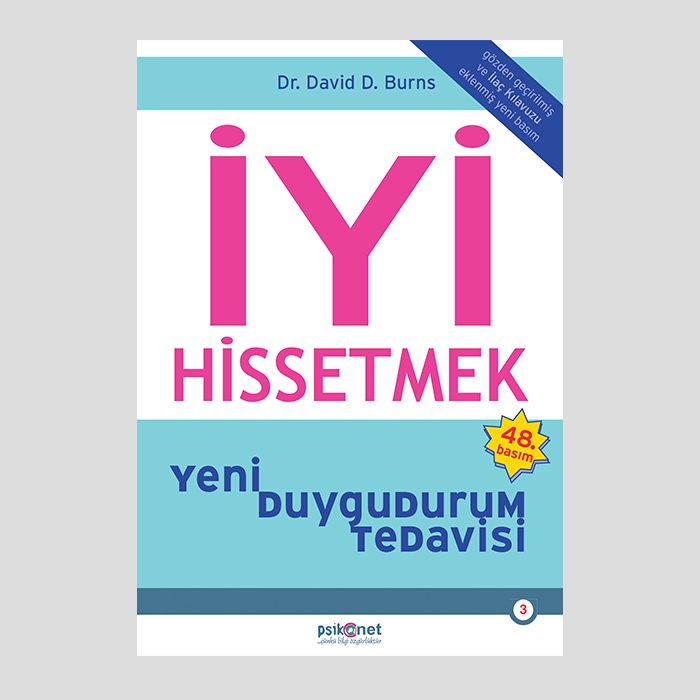 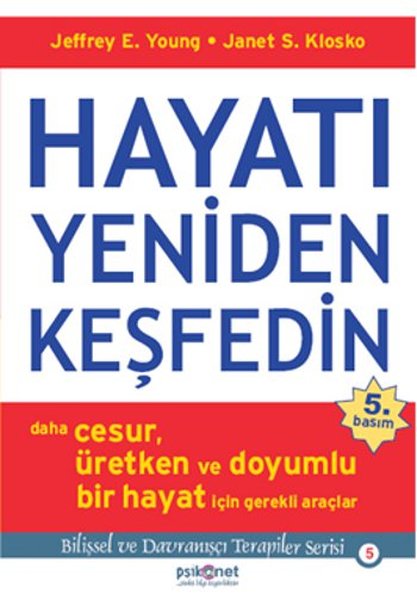 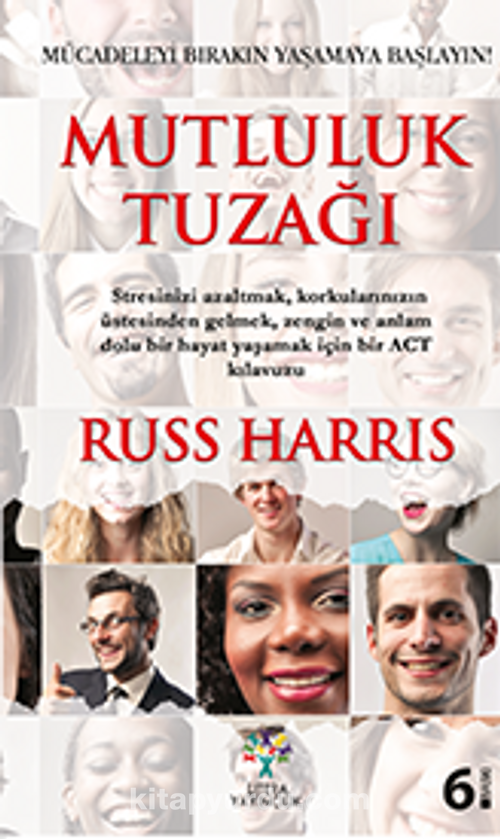 KİTAP ÖNERİLERİ
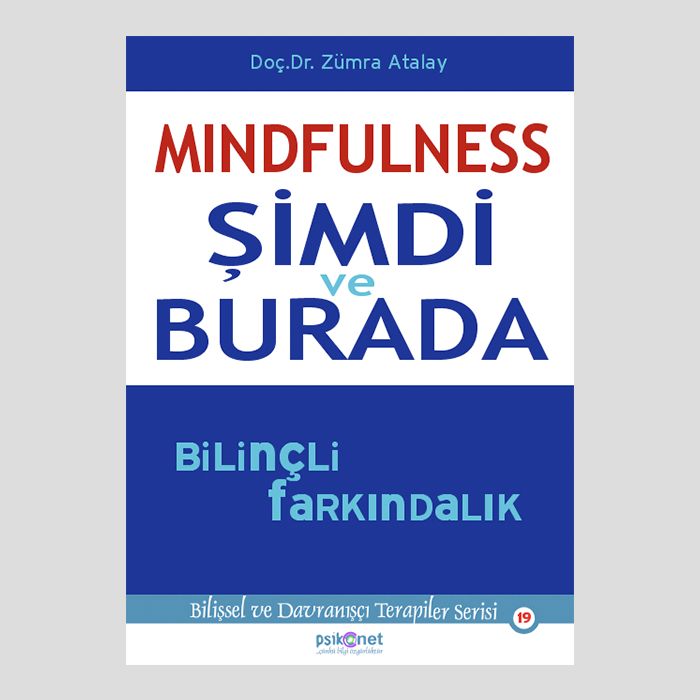 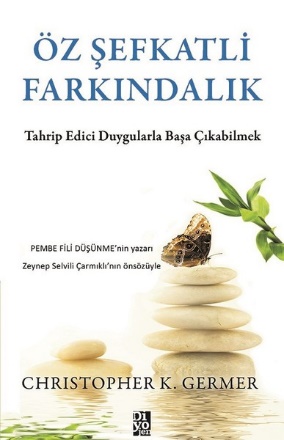 FİLM ÖNERİLERİ
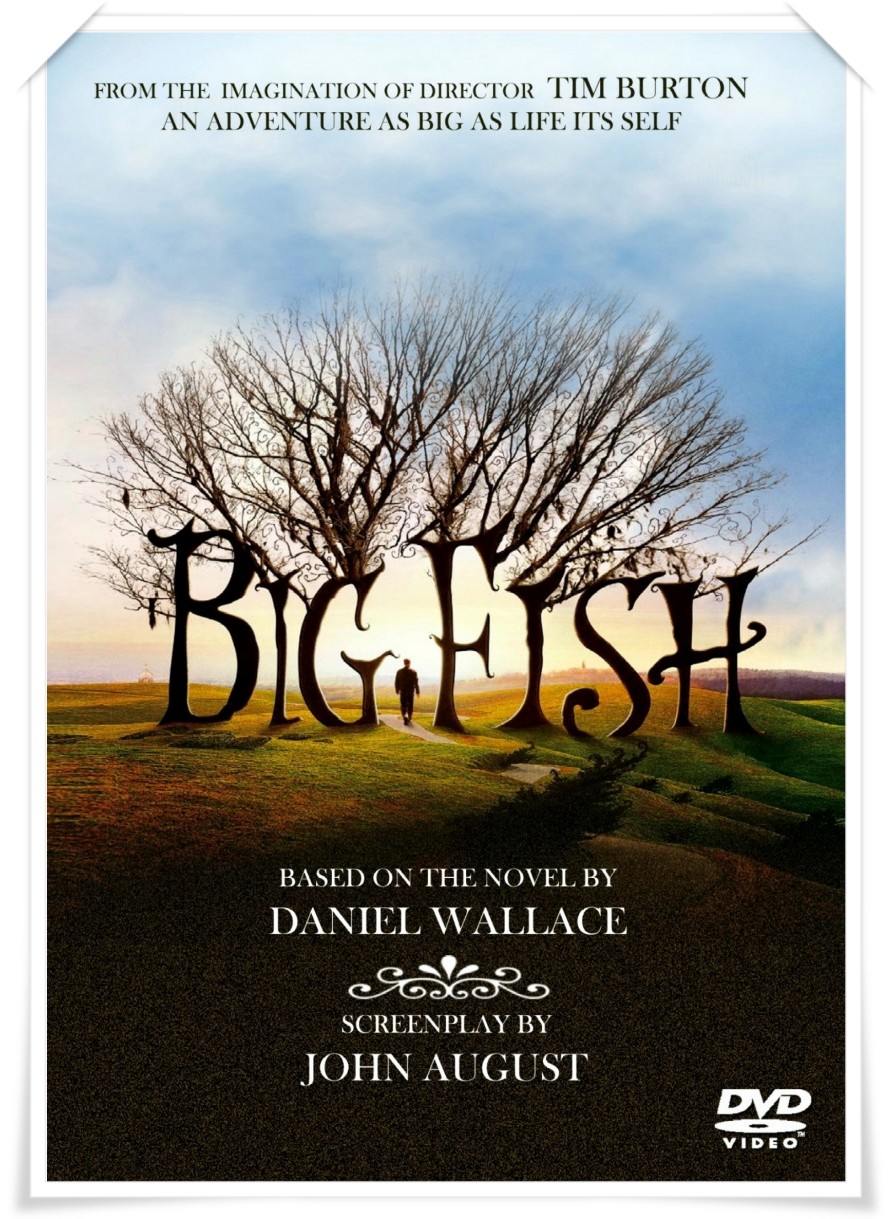 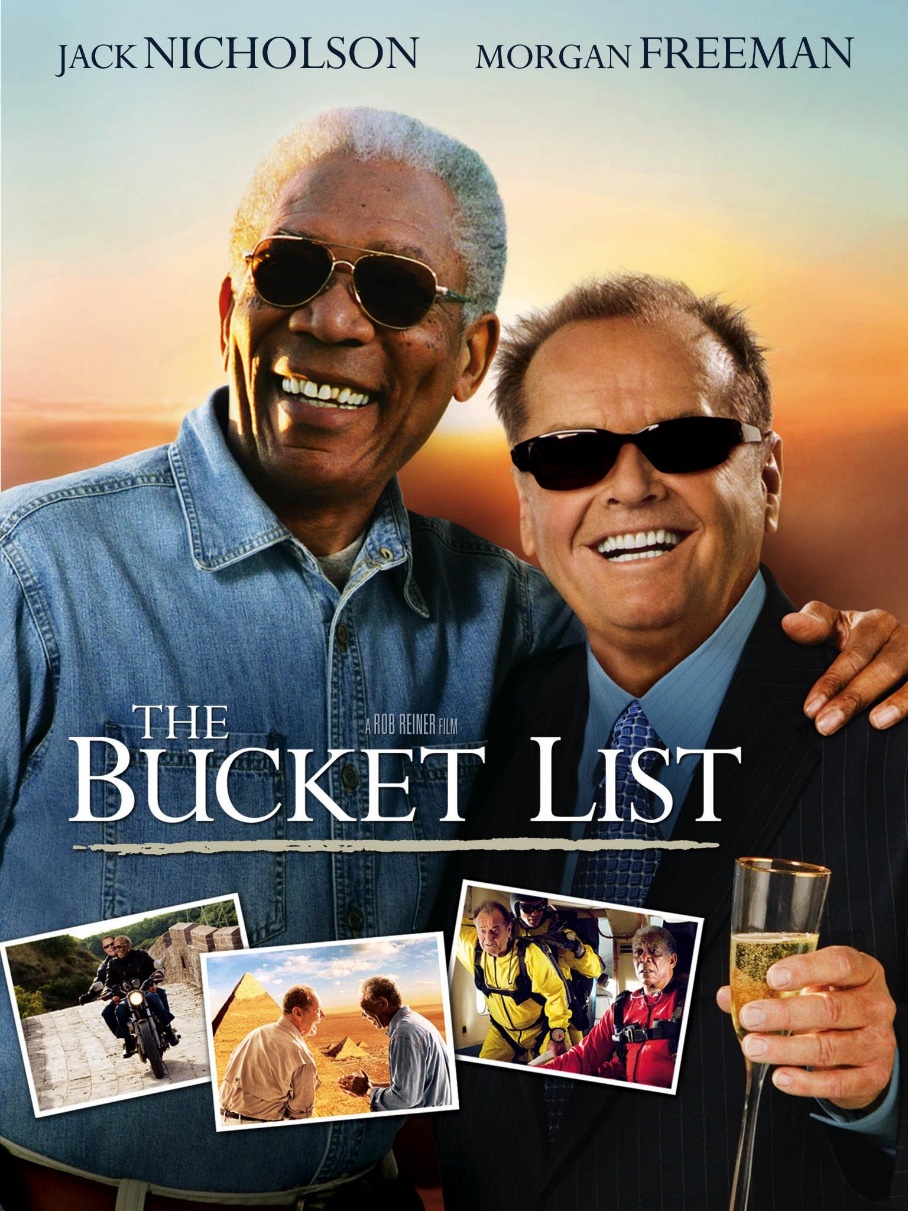 FİLM ÖNERİLERİ
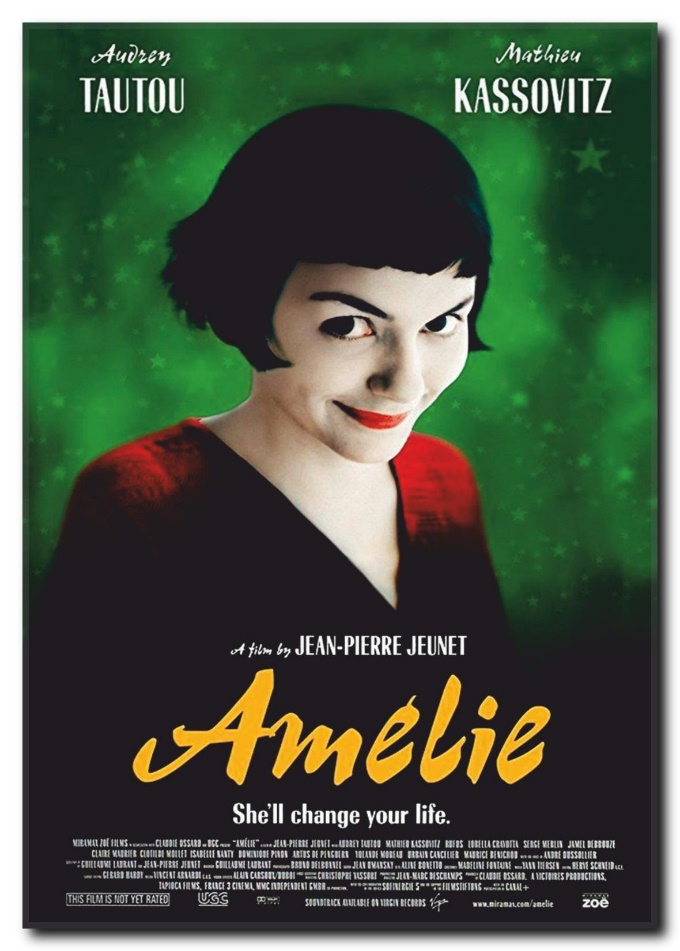 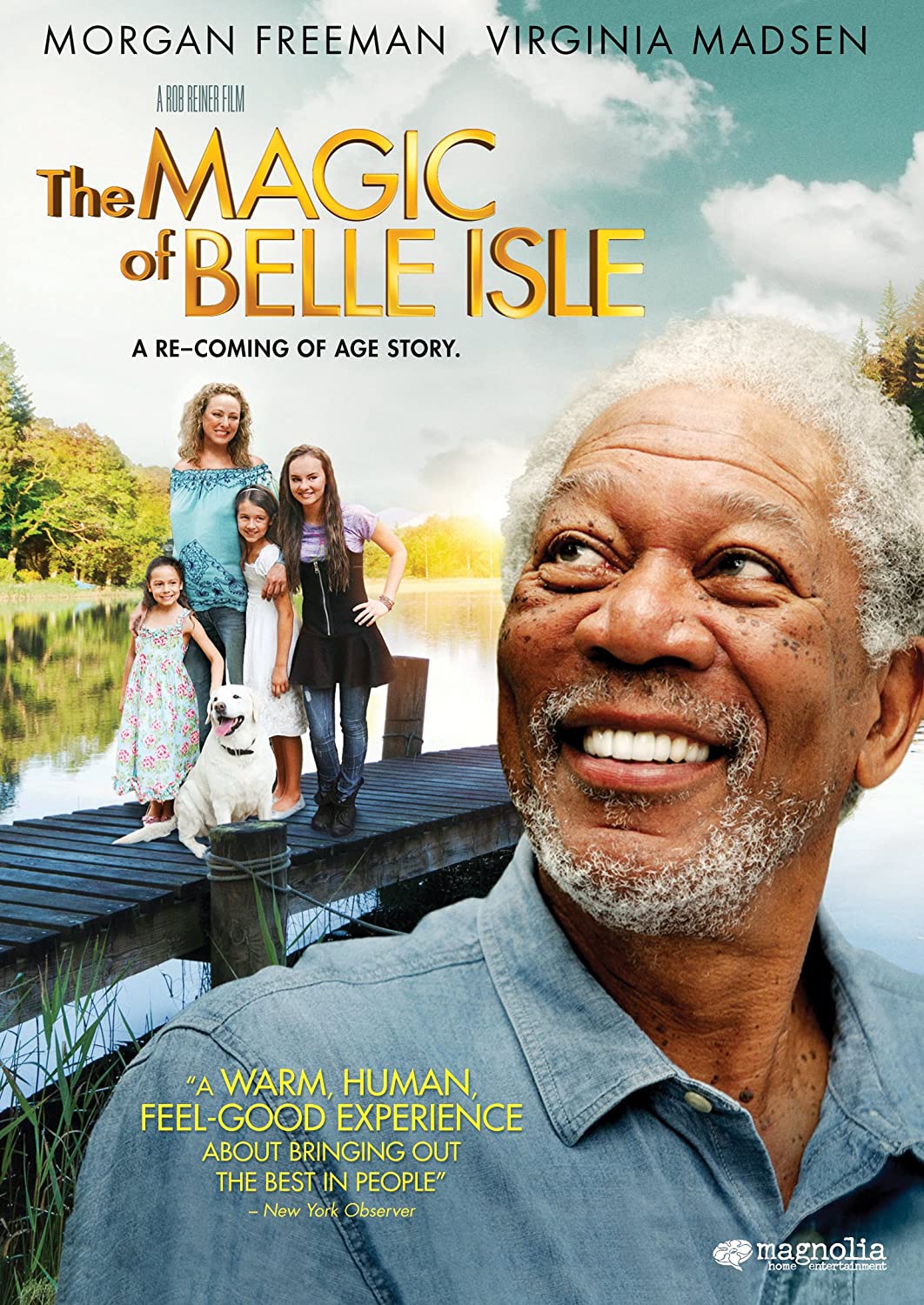 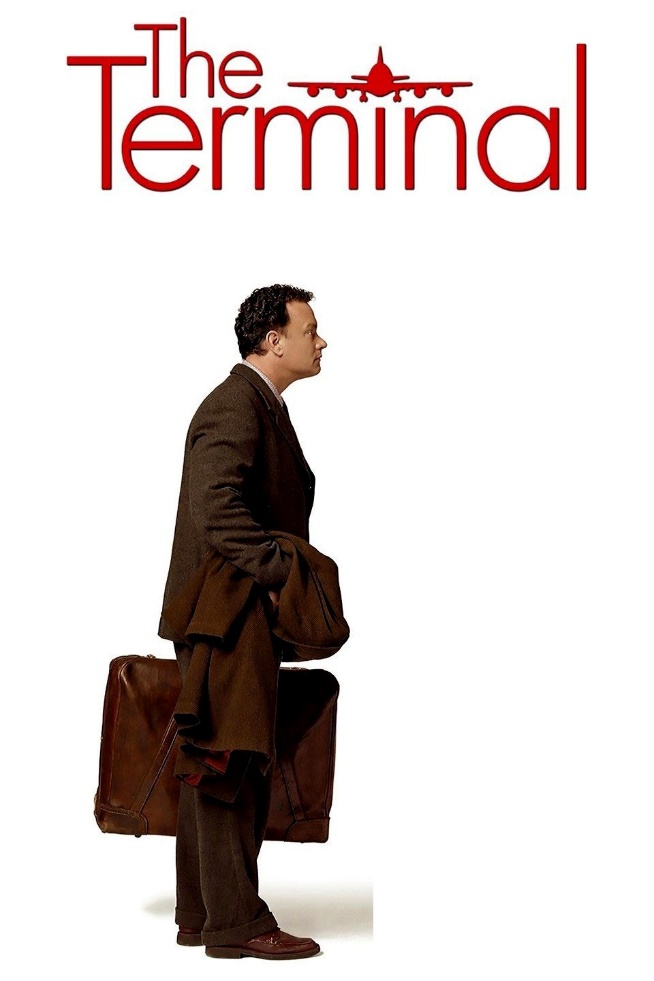 ÖZŞEFKAT HAKKINDA ÖNERİ VİDEO
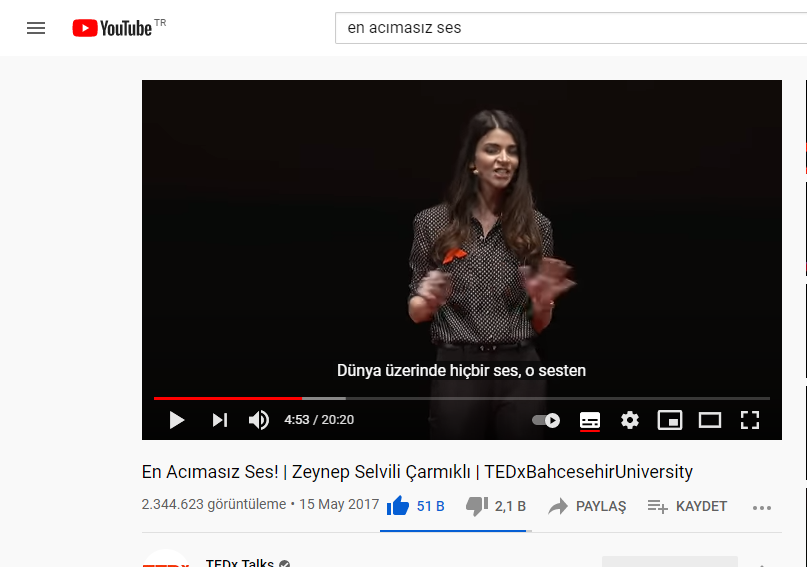 Sonuna kadar sabırla dinlediğiniz için teşekkür ederim.